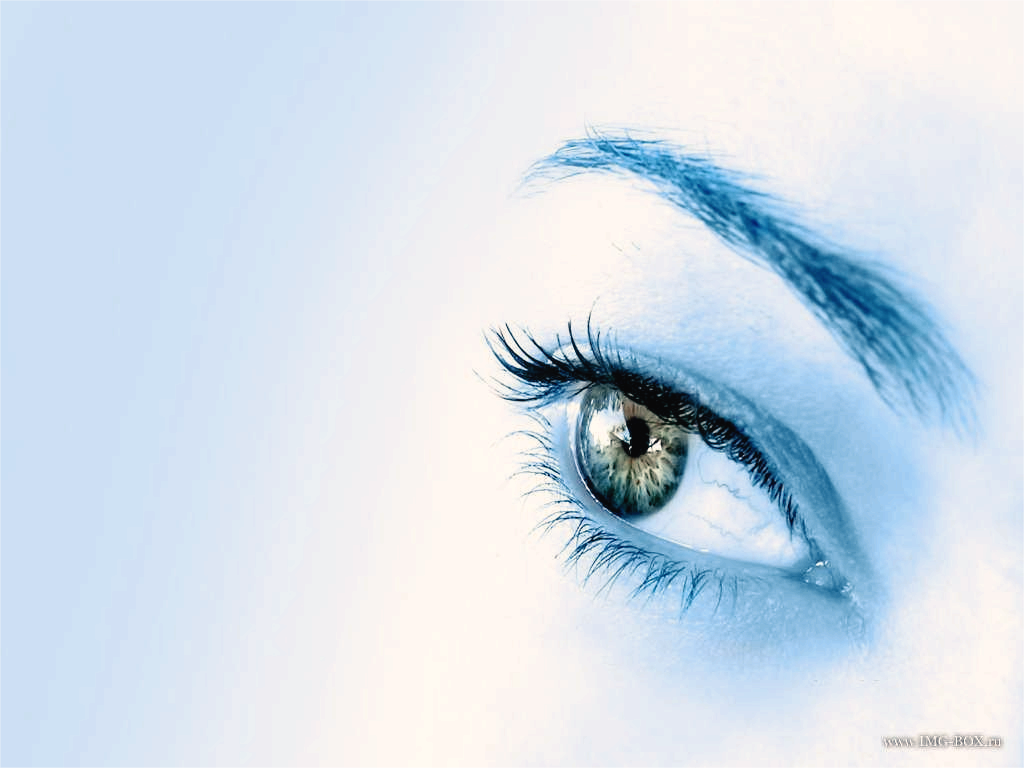 Глаукома - “тихий вор зрения”.Как защитить свои глаза.
Мухина Марина Анатольевна
врач офтальмолог
кандидат медицинских наук
Что такое глаукома?
Глаукома - это хроническое заболевание глаз, при котором повышается внутриглазное давление.
Это приводит к повреждению зрительного нерва - «проводника» изображения в мозг
Последствие  - необратимая слепота, если не лечить
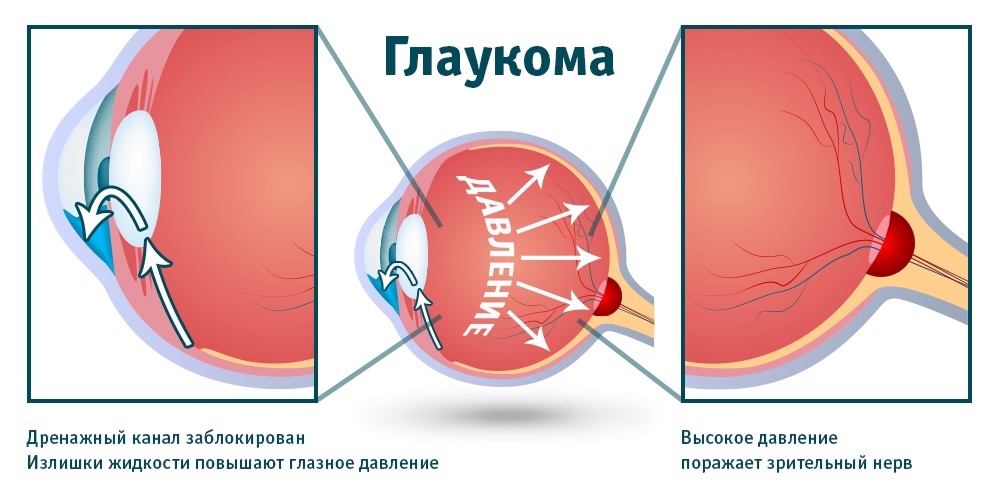 Типы глаукомы
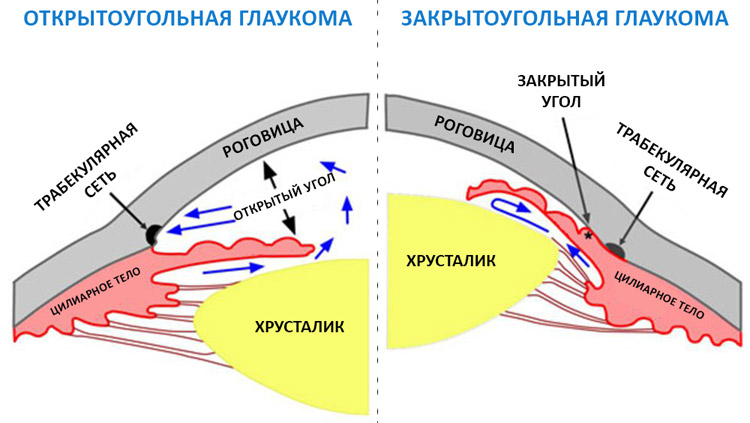 более редкая, но опасная форма.
Дренажный канал блокируется резко, вызывая острый приступ (боль, тошнота, резкое падениме зрение)
развивается медленно, дренажная система засоряется, давление растет незаметно
Глаукома - “тихий вор зрения”
Симптомы на ранних стадиях часто отсутствуют.
Либо нехарактерные симптомы - слезотечение, частая смена очков, периодическая затуманенность зрения, плавающие помутнения, головные боли
А в это время идет постепеннная гибель зрительного нерва.
Человек не замечает проблемы, пока не погибнет 40-50% зрительного нерва!!!!  .
Как видит человек при глаукоме
Постепенное сужение границ поля зрения
на поздних стадиях - туннельное зрение 
и в исходе слепота
Как обнаружить глаукому
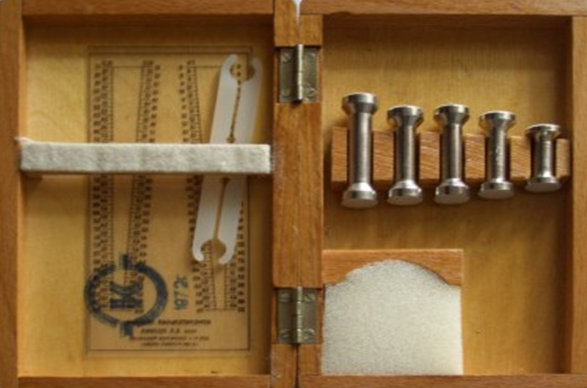 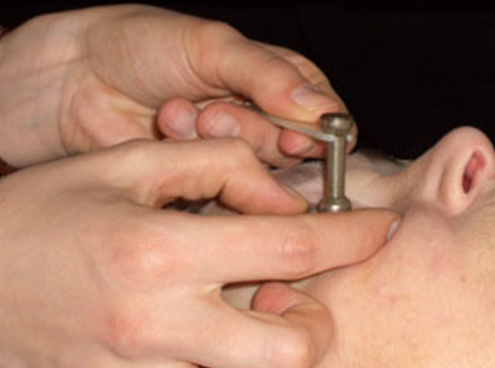 Тонометрия (измерение глазного давления)
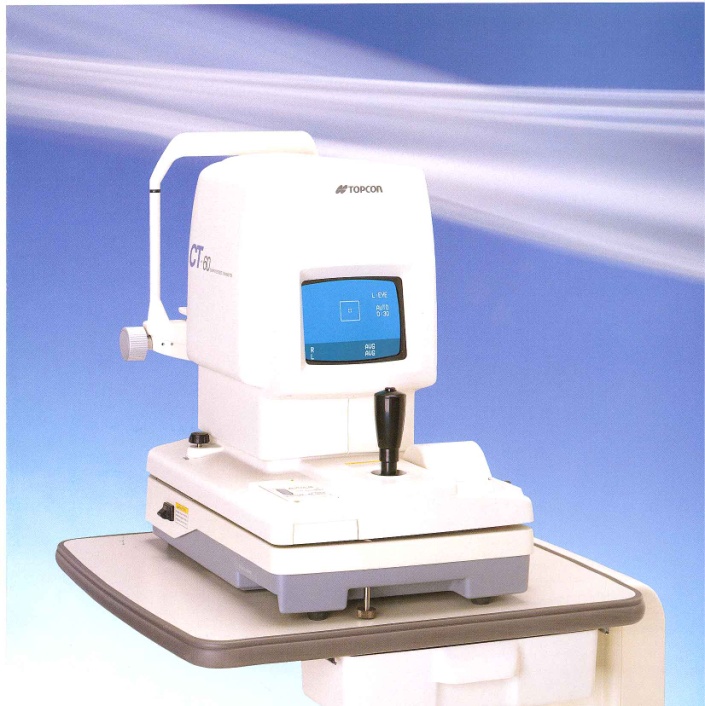 Как обнаружить глаукому
Офтальмоскопия (осмотр зрительного нерва
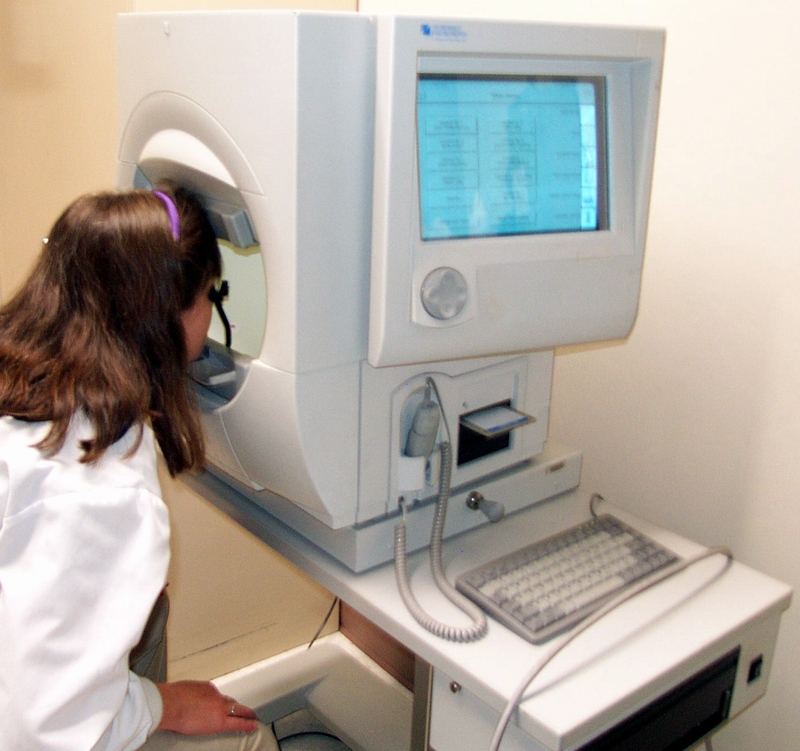 Как обнаружить глаукому
Периметрия (измерение границ поля зрения)
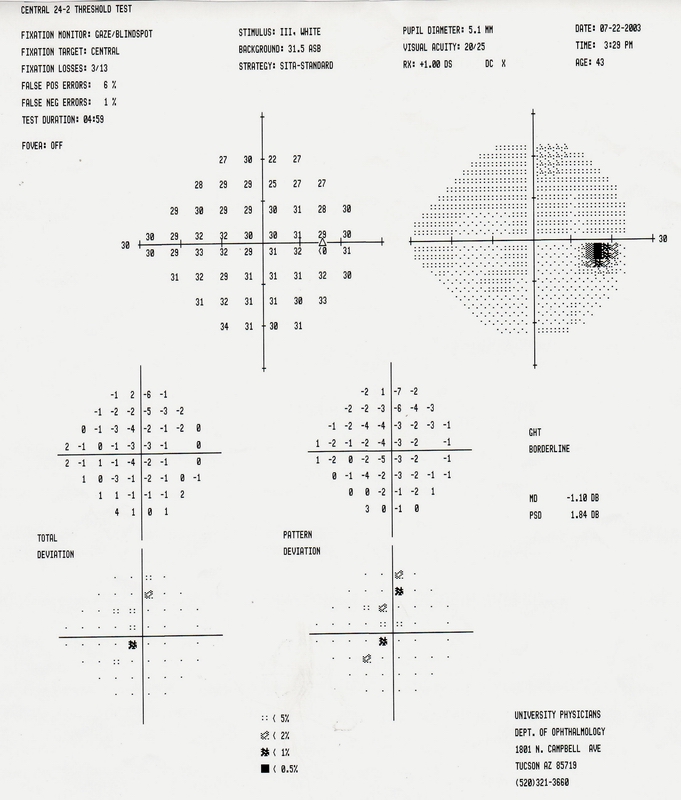 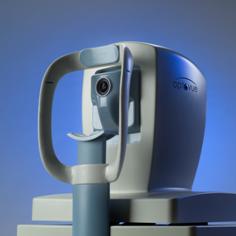 Как обнаружить глаукому
Оптическая когерентная томография (послойная томограмма зрительного нерва)
Кто в группе риска?
Возраст (риск растет после 40 лет)
Наследственность (если в семье были случаи)
Близорукость, диабет,  травмы глаза
Выше риск у афроамериканцев и азиатов

Более 70 млн человек в мире живут с глаукомой!!!!!
Лечение - как остановить болезнь?
Капли - снижают давление
Лазерная терапия - улучшает отток жидкости
 Хирургия - создает новые пути оттока   
Главное - лечение не вернет утраченное зрение, но остановит прогрессирование.
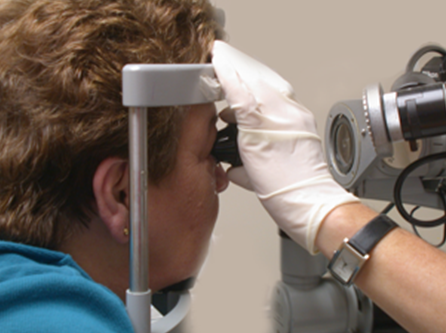 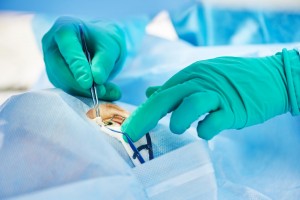 Профилактика - что можно сделать
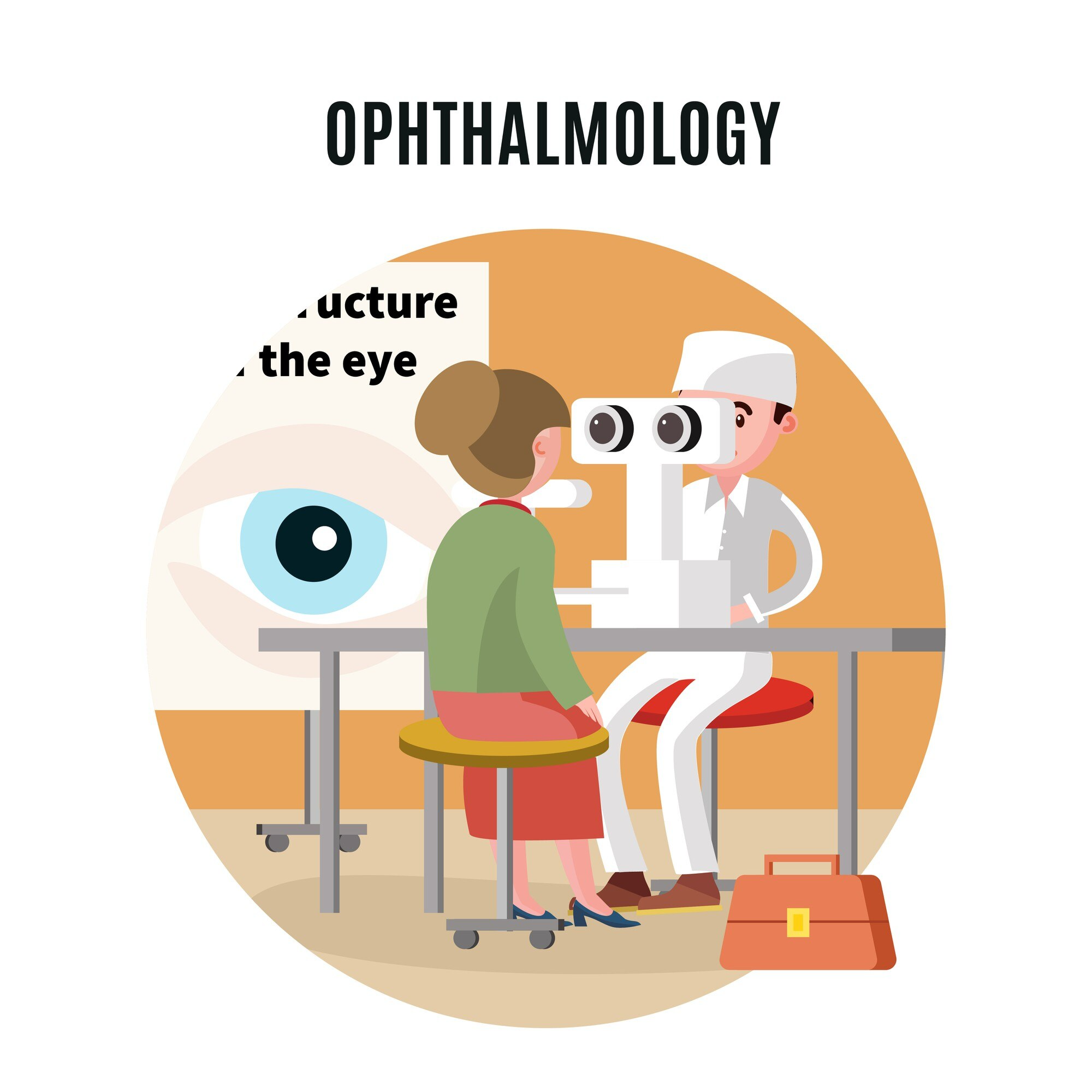 Регулярные осмотры у офтальмолога
Здоровый образ жизни - контроль веса, отказ от курения
Мифы о глаукоме
Миф № 1. -
глаукома - болезнь пожилых
Реальность - может возникнуть в любом возрасте, даже у детей
Миф № 2 - Если давление в норме - глаукомы нет.
Реальность у 20% пациентов давление в норме, но зрительный нерв поврежден.
Глаукома неизлечима, но управляема
Ранняя диагностика - ключ к управлению зрением
Проверьте зрение и давление на следующей неделе - это займет 15 минут, но может сохранить годы яркой жизни
Вопросы?
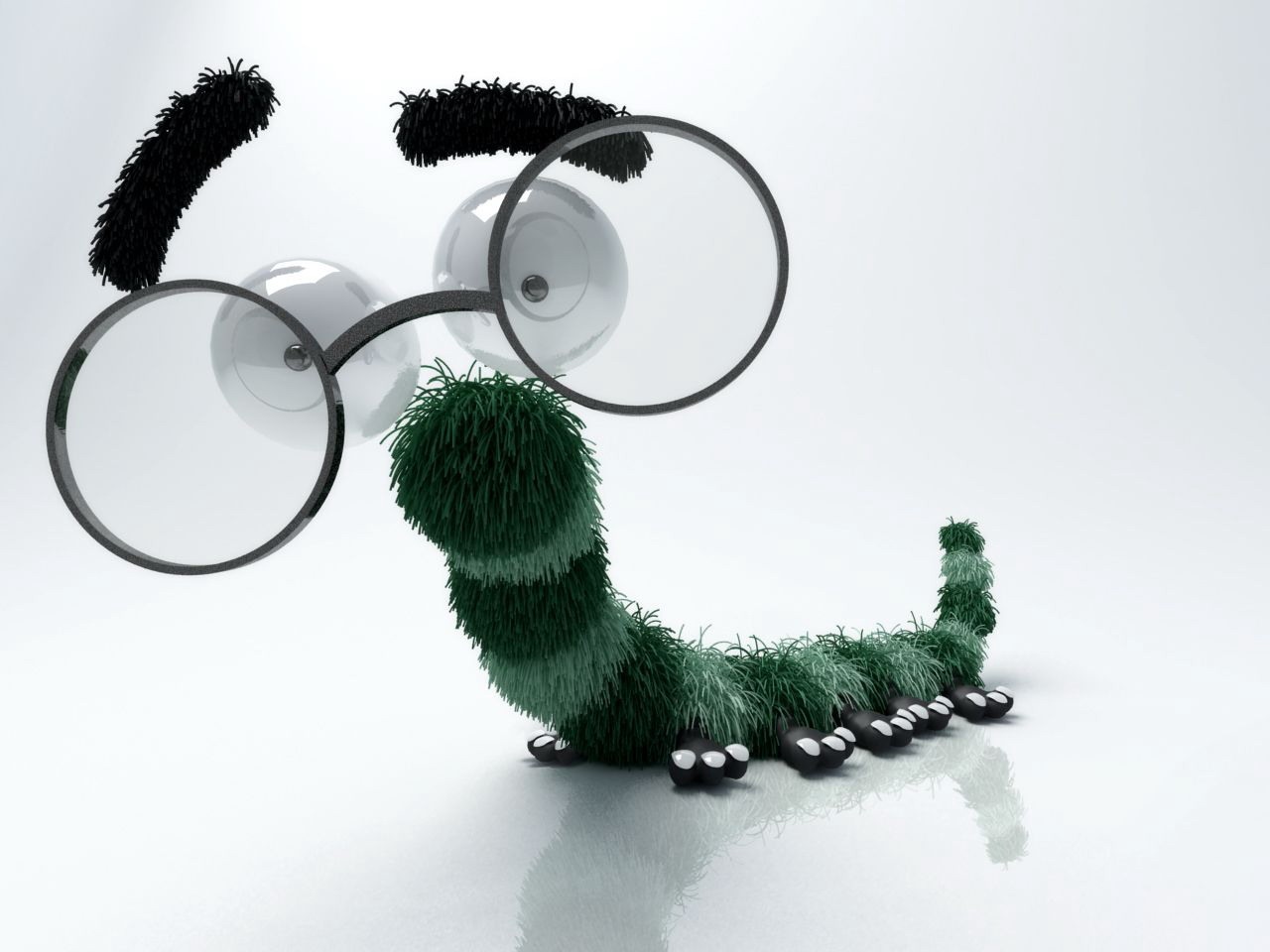 Мухина Марина Анатольевна
Тел: 0555 44 68 64
Офтальмологический центр 
8 микрорайон дом  32/1